Муниципальное  бюджетное  образовательное  учреждение  начальная  школа – детский  сад  №12Презентация  предметно – развивающей  среды во  второй  младшей  группе  «Ручеёк»                      Выполнила:                                                        Гуляева  Н.И.
Детки в садике живут,
 Здесь играют и поют,
 Здесь друзей себе находят,
 На прогулку с ними ходят.
 Вместе спорят и мечтают,
 Незаметно подрастают.
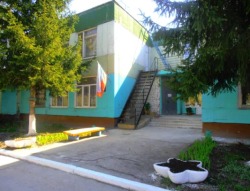 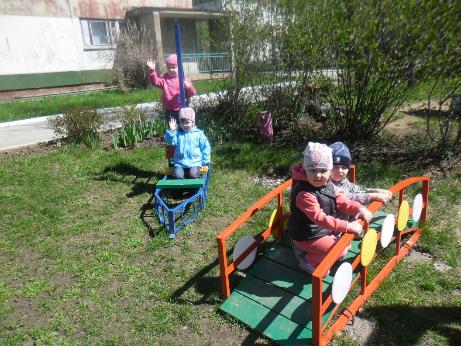 Детский сад -второй ваш  дом,
 Как тепло, уютно в нем!
 Вы его любите, дети,
 Самый добрый дом на свете
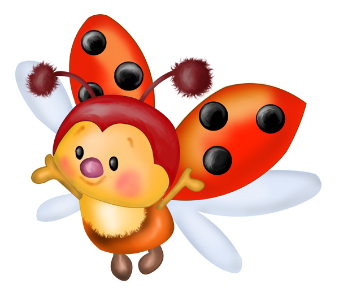 В  детский  сад   детишки 
С радостью всегда  идут, 
И девчонки, и мальчишки, 
Очень нравится им тут! 
В садике  у нас 
Очень интересно! 
Хотим мы провести для Вас 
Экскурсию все вместе. 
Мы двери в сказку открываем, 
И в нашу группу приглашаем!
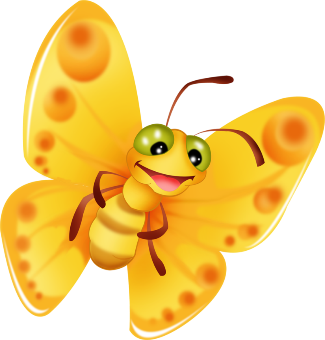 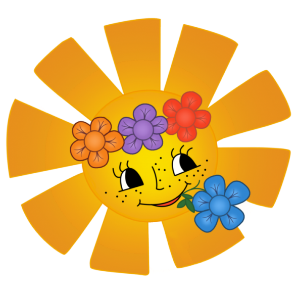 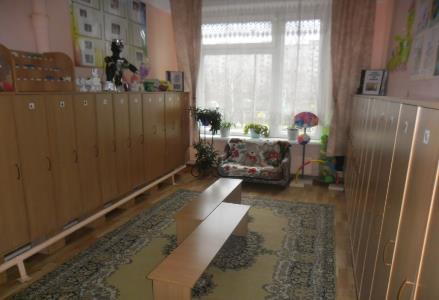 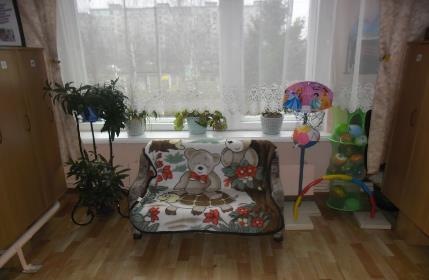 В раздевалке шкафчики. 
В них пальто и шарфики, 
Туфли, шапочки, ботинки, 
А на шкафчиках картинки: 
Знаю я зачем картинки! 
Чтоб не путали ботинки, 
Туфли, шапочки, пальтишки 
Дани, Поли и  Маришки.
Диванчик здесь удобный есть, 
Кто хочет, тот и может сесть
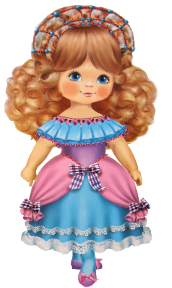 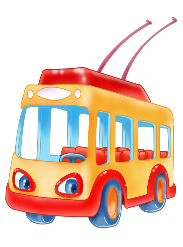 С вами в группу мы попали, Вы такого не видали. В  нашей  группе  мы  дружны,В  неё  мы  ходим  от  души,Учимся  мы  здесь  играть,Игрушки  дружно  убирать.Считать,  читать,  мир  познаватьПро  всё  на  свете  желаем  знать
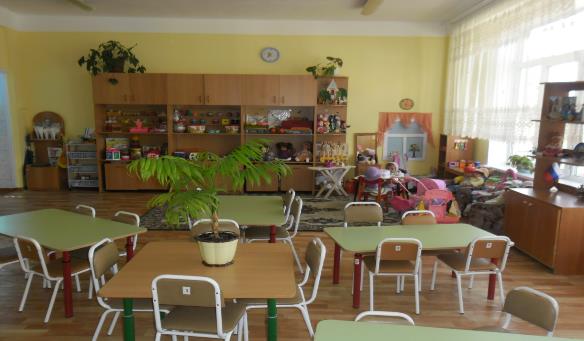 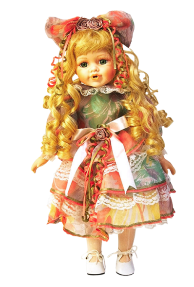 «Центр  познания»
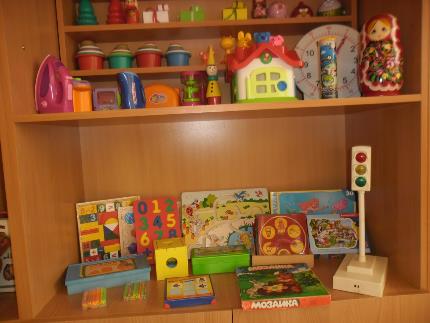 Учебная  зона  есть  у нас –В  ней  с фигурами  знакомимся,  Про цифры  много узнаёмИ  математики  законы  Постигать  не  устаём
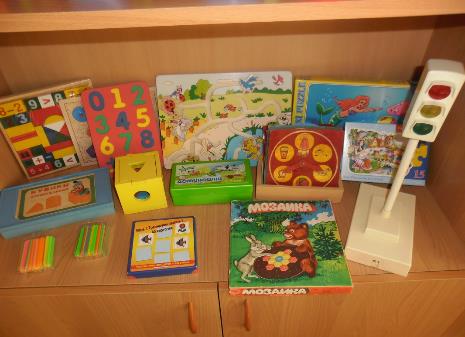 Воспитатель помогает 
Много нового узнать. 
Учимся мы здесь, играя, 
Легче мир так познавать.
«Центр  воды  и  песка»
В   этом  центре   всё  интересно.Это всем уже известно.В нём  песок  и  воду  изучаем,И, думаем, что  скоро  про  них  всё узнаем
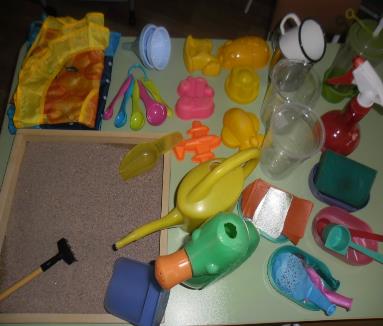 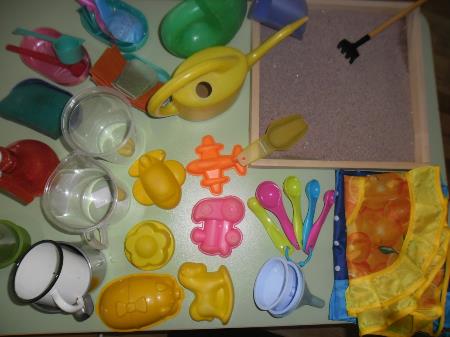 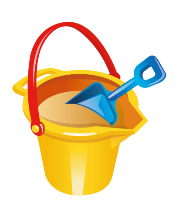 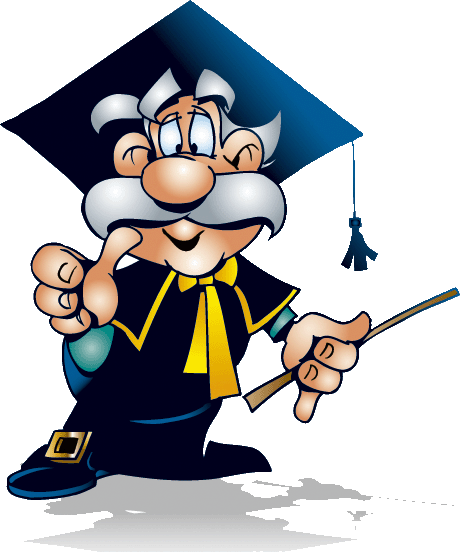 «Центр   экспериментирования»
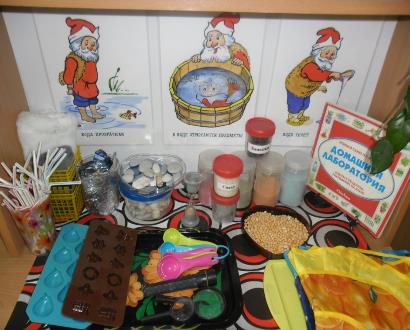 Это  всё  - эксперименты-
Интересные  моменты!
Всё, всё,  всё  хотим  узнать!
Нужно  всё  зарисовать!
«Центр  экспериментирования»
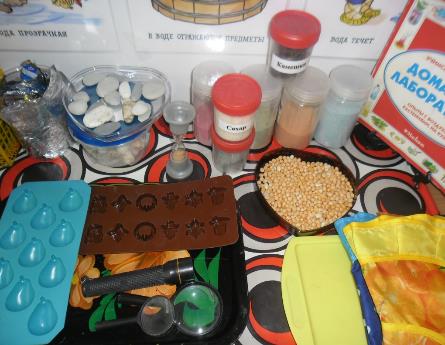 Как  наш  опыт получился,
Сколько  времени  он  длился!
Удивляемся  всему:
Как?  Зачем?  И почему?
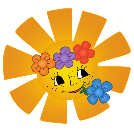 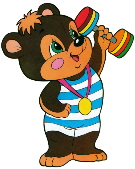 «Физкультурно – оздоровительный  центр»
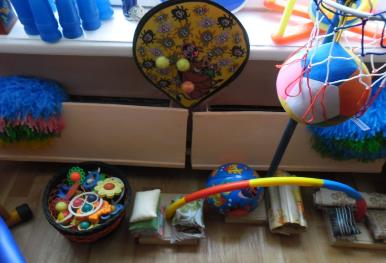 Вам  представить  мы  хотим
Уголок спортивный!
Хочешь  ты  спортивным  быть?
Двигайся  активно!
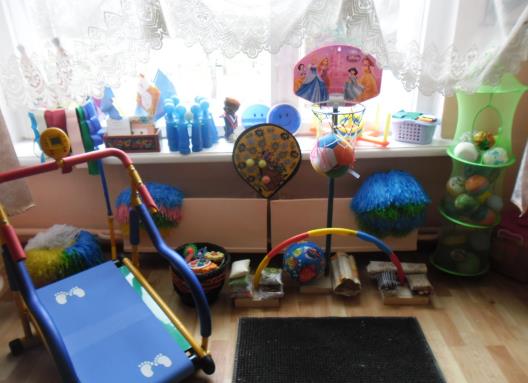 И  всё  у  нас для  спорта  есть:
Скакалки,  кегли  и  дорожки,
И  тренажеров  есть  немножко,
Мячи, гантели,  кольца  есть – 
Всё невозможно  перечесть!
Со спортом дружим  не  напрасно.
И  цель  свою  мы  видим  ясно:
Хотим  быстрее  подрасти,
России   славу  принести.
«Центр   природы»
Уголок   природы
В  нашей  группе  есть.
Здесь  герань,  фиалки
Все  цветы  не  счесть.
У  нас  на полках  много  игр
Они ведут  нас  в мир  природы.
Что,  и  где, и  почему?
Как, когда,  откуда?
Всем  поведают  они
Тем,  кто  верит  в  чудо!
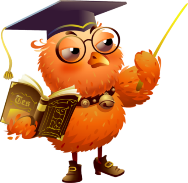 Есть в группе нашей огород, Много там всего растет. Огород мы поливаем, За рассадой наблюдаем.
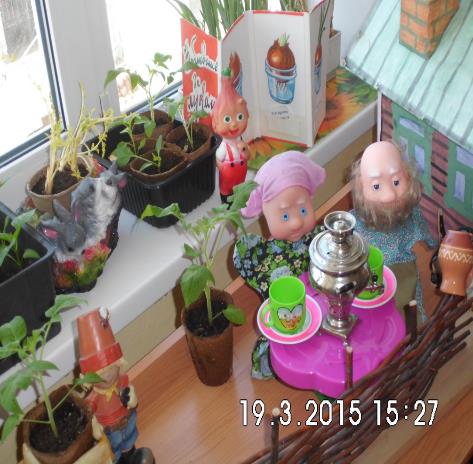 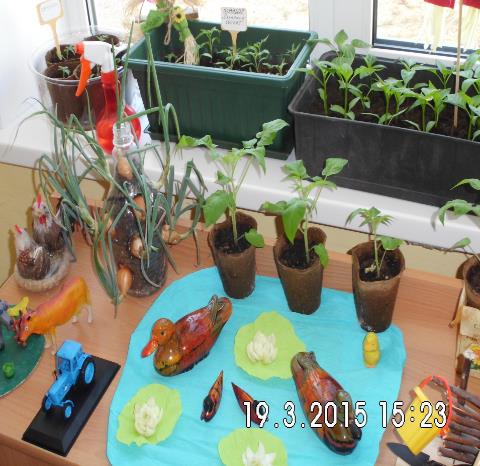 «Центр   книга»
На полках книг у нас  несчесть
Разных  народов  сказки  есть
Нам  воспитатель  их читает
Каждый  из нас себя  героем  представляет
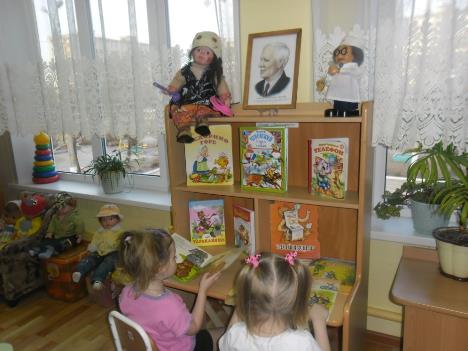 В  библиотеке  нашей
Вас  ждёт хороший  друг
Он  книгою  зовётся
Для  всех   ребят  вокруг.
«Центр   творчества»
И в восемь лет, 
И в три, и в пять. 
Все дети любят рисовать. 
Мы с тобою целый мир 
На бумаге создадим: 
Птиц и рыб, дома, людей, 
Даже сказочных зверей.
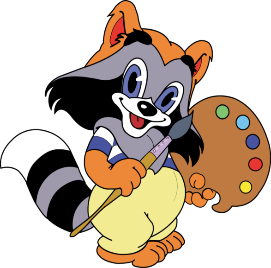 Здесь полочка  красотыНе  заметить  сложно.Работами  мастеров  Восхититься  можно.
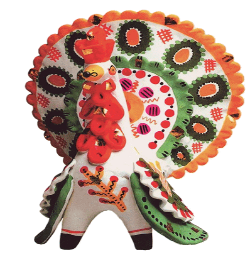 Мини  музей  посуды
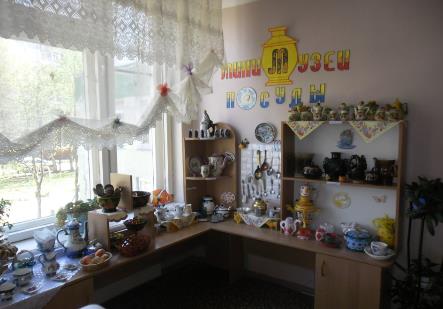 Музей  посуды  в  группе  есть.
Предметов  интересных  в  нём  не счесть.
Тарелки, чашки, блюдца, ложки – 
всё  не  перечесть.
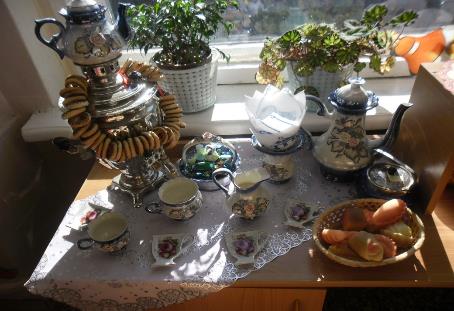 Если б не было  посуды,
Нам  пришлось бы  очень  худо.
Мы  бы  тут  же  из  людей,
Превратились  в  дикарей!
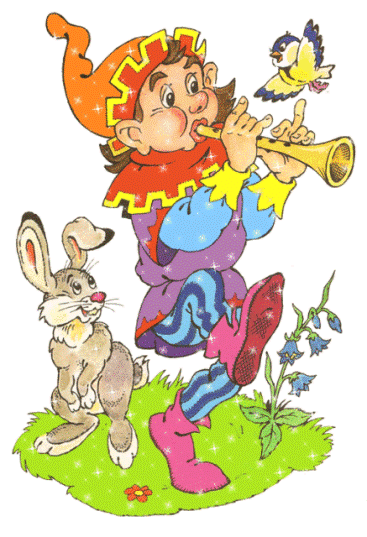 «Центр   музыки»
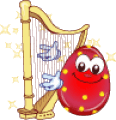 Есть  «Центр музыки»  у  нас,
Там колокольчики звенят, 
Барабанчики гремят, 
Маракасы, дудки, бубны, 
Строим музыкальный лад.
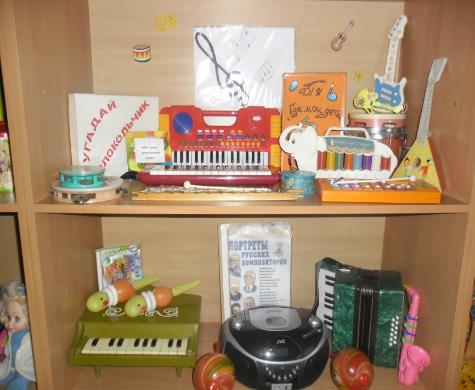 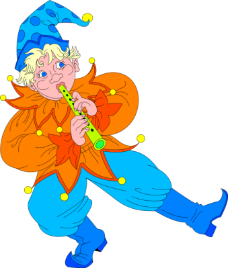 «Центр    театра»
Вниманье, занавес, звонок
Я  театральный  уголок.
Здесь  можно  в  гномов  превратиться
И  в  Бабку  Ёжку  нарядиться.
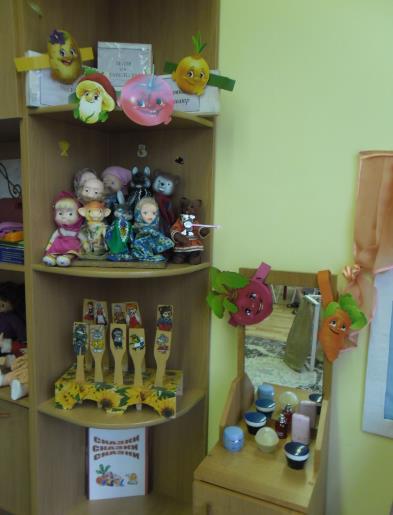 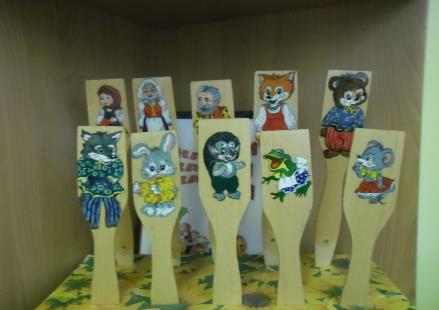 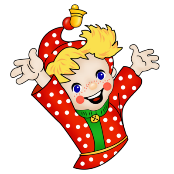 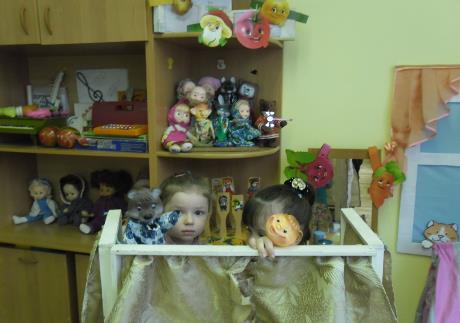 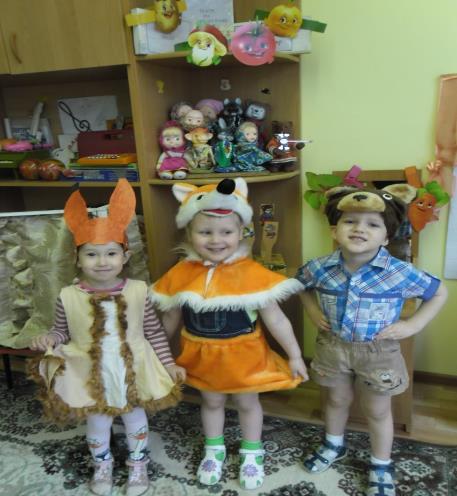 В нашей группе все  актёры,
Кукловоды  и  танцоры.
Каждый  день  и  каждый  час
Мы  хотим  играть   для  Вас!!!
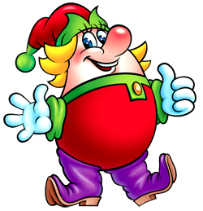 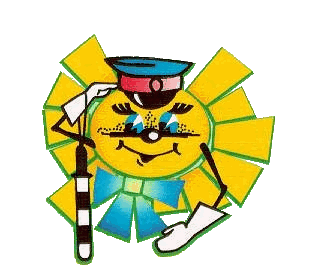 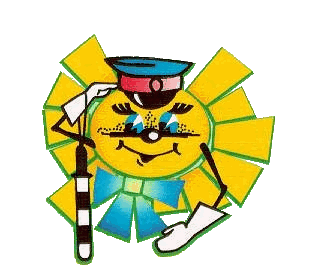 .
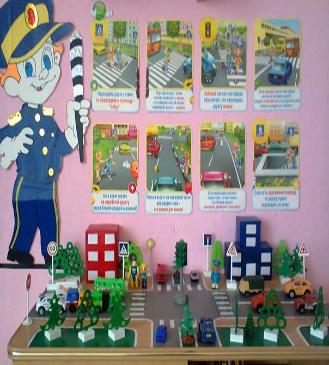 Как дорогу перейти, 
Как в транспорте себя вести. 
Запомним мы с тобой, играя, 
Все правила движенья  изучая!
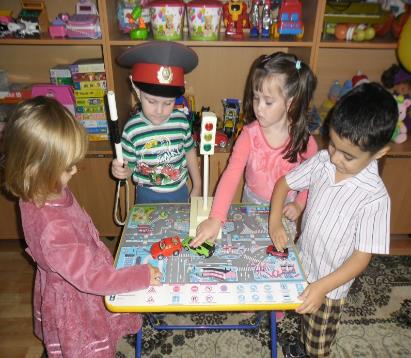 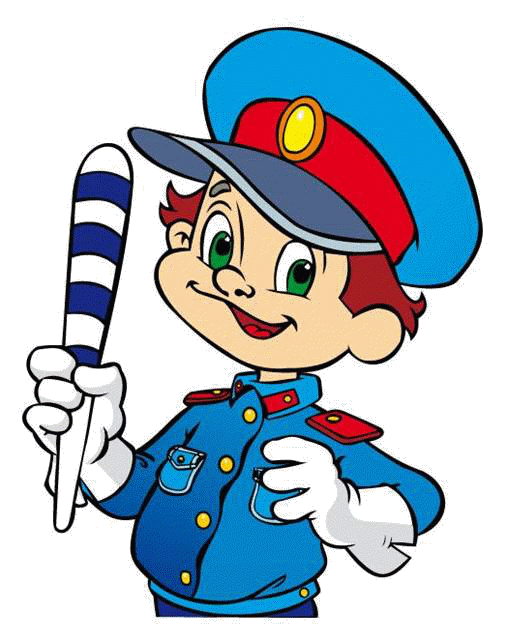 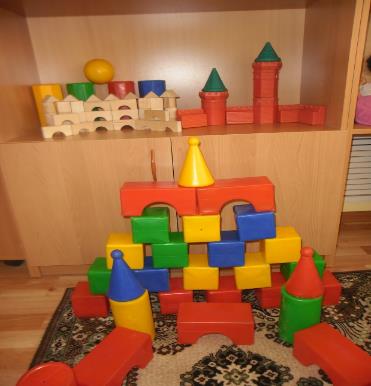 « Центр  конструирования»

Раз,  два,  три – сложу  детали,
Чтоб  они  машиной    стали.
Из  конструктора  такого
Что  ни  сделай – всё  толково!
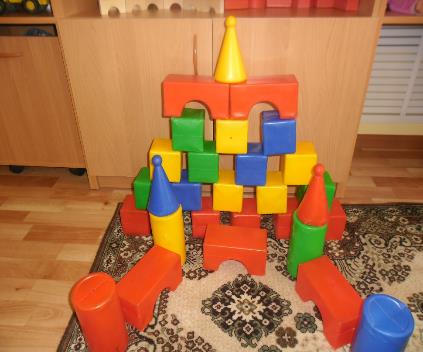 Раз,  два,  три,  четыре,  пять.
Будем  строить  и  играть.
Дом  большой,  высокий  строим 
Окна  ставим,  крышу  кроем!
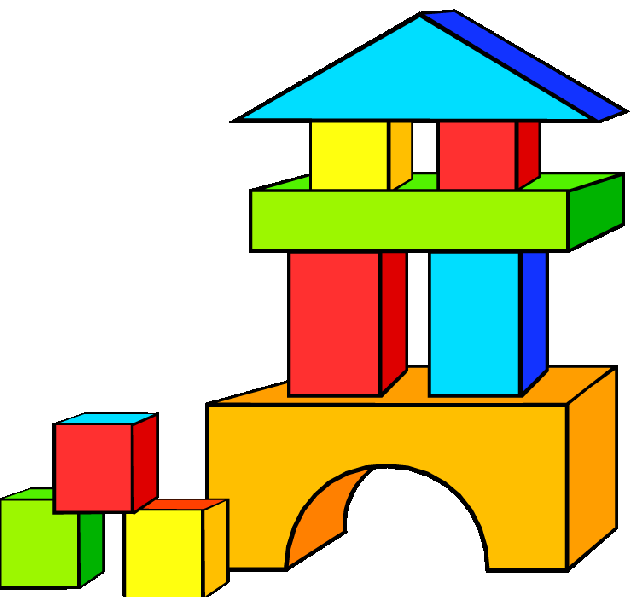 «Домашняя  зона»
Домик  в  группе  есть  у  нас.
В  нём  квартира – просто  «класс»!
Любим  все  играть в ней  дружно:
Печь  пирог, стол  накрывать.
Постираем  и  погладим – 
всё  в  порядок  приведём  
Очень  весело  живём!
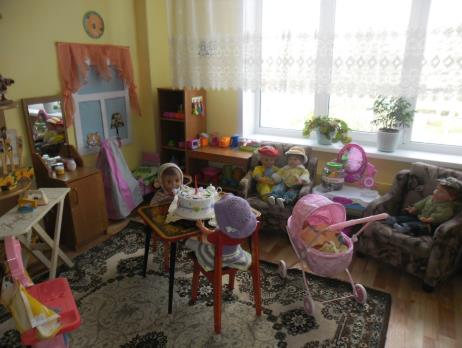 «Зона   игры»
В  салон  красоты   скорей   поспешите,
Макияж   и  причёску  здесь  наведите
Вы  будете  просто   не  отразимы.
Затем  поспешите  к  нам в  магазины.
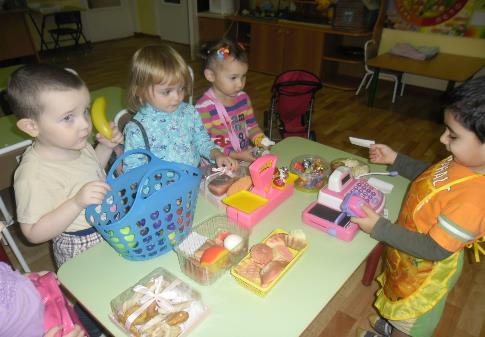 Здесь находится  больница,Если надо  полечитьсяПриходите доктор  ждёт,Он  сейчас  приём  начнёт.
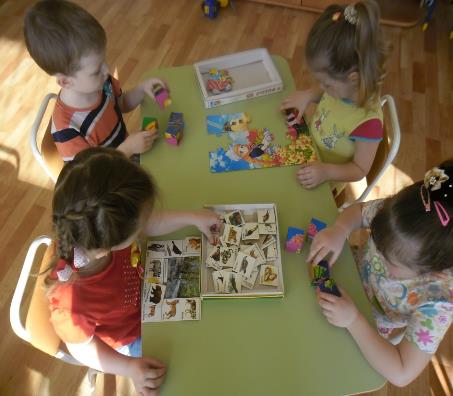 Играть  мы   любим  очень:
Вы  знаете   друзья!
Без  игр  прожить  ребёнку
Никак,   никак  нельзя!
«Уголок    уединения»
В уголке уединения 
Можно в тишине побыть. 
Исчезнут все твои волнения, 
Ведь можно маме позвонить.
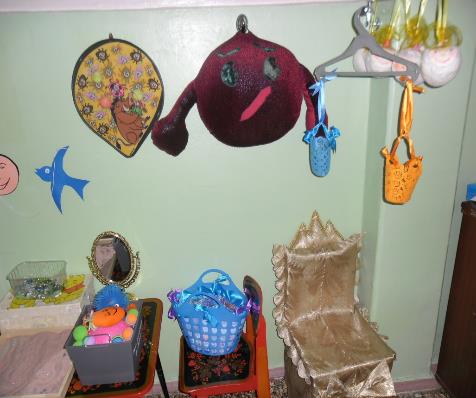 «Центр  социально – эмоционального  развития»
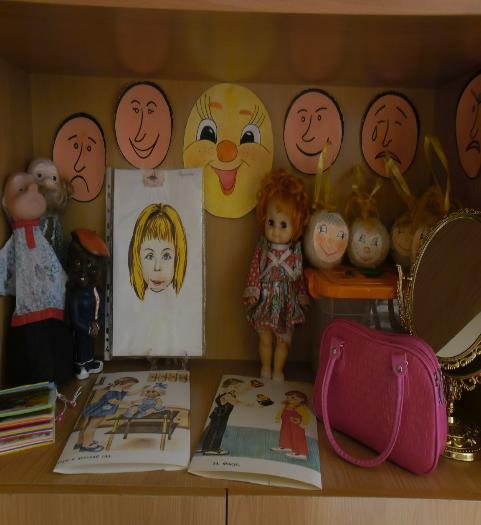 Утром ранним поднимаясь,
Собираясь  в  дальний  путь.
Умываясь, наряжаясь, 
Ты улыбку  не  забудь!
Улыбаться  чаще  стоит –
Интересней станет  жить.
Ведь улыбка  не  позволит
Ни  тебе, ни  мне  тужить…
Группу всю мы показали, 
О себе все рассказали. 
Вас в гости снова будем ждать, 
Нам есть еще, что показать.
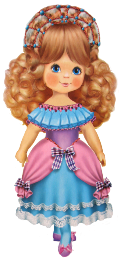 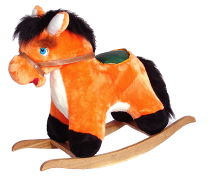 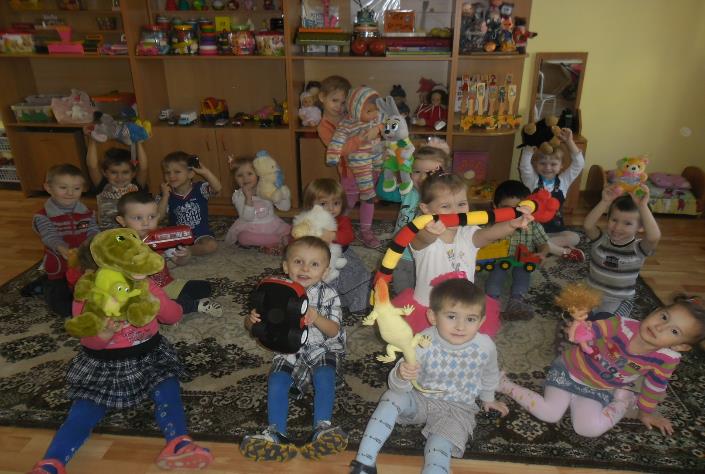 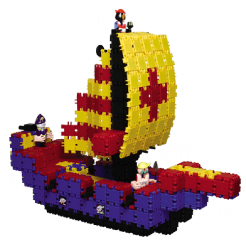 До  свидания! 
До  новых  встреч!
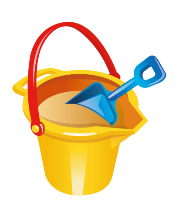 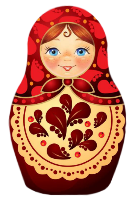